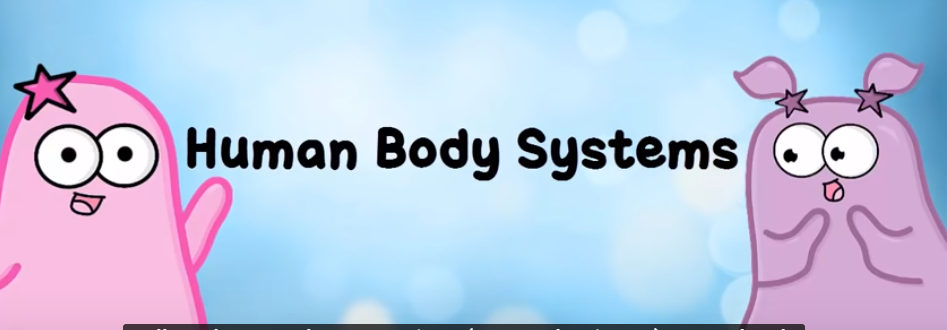 Human Body Systems Review
Let’s Review
You are groups of 4,
Go to each stations scenario,
Identify the systems
Explain the Interaction
Must include at least 8  systems in each explaination
Be prepared to share your information with the class
You won’t know which one is your Station so make sure you are thorough
I Do - We Do - You Do
You are groups of 4,
Go to each stations scenario,
Identify the systems
Explain the Interaction
Must include at least 8  systems in each explanation
Be prepared to share your information with the class
You won’t know which one is your Station so make sure you are thorough
Brooke is running down the hall, Ms. Welsh sees her and asks for her Eagle card.  Brooke tries to explain she was in a hurry to check out, her mom is in the office.  Which systems are INTERACTING HERE?
I Do - We Do - You Do
You are groups of 4,
Go to each stations scenario,
Identify the systems
Explain the Interaction
Must include at least 8  systems in each explanation
Be prepared to share your information with the class
You won’t know which one is your Station so make sure you are thorough
Hudson was nominated for student of the month, he is required to make a speech at the Cobb County Board meeting.  He has been working on this speech for a week and has most of it memorized.  He has  been so excited that he hasn’t eaten lunch today and his stomach has begun to rumble. He doesn’t have time to eat and he can’t find the note cards with his speech.  Which systems are INTERACTING HERE?
I Do - We Do - You Do
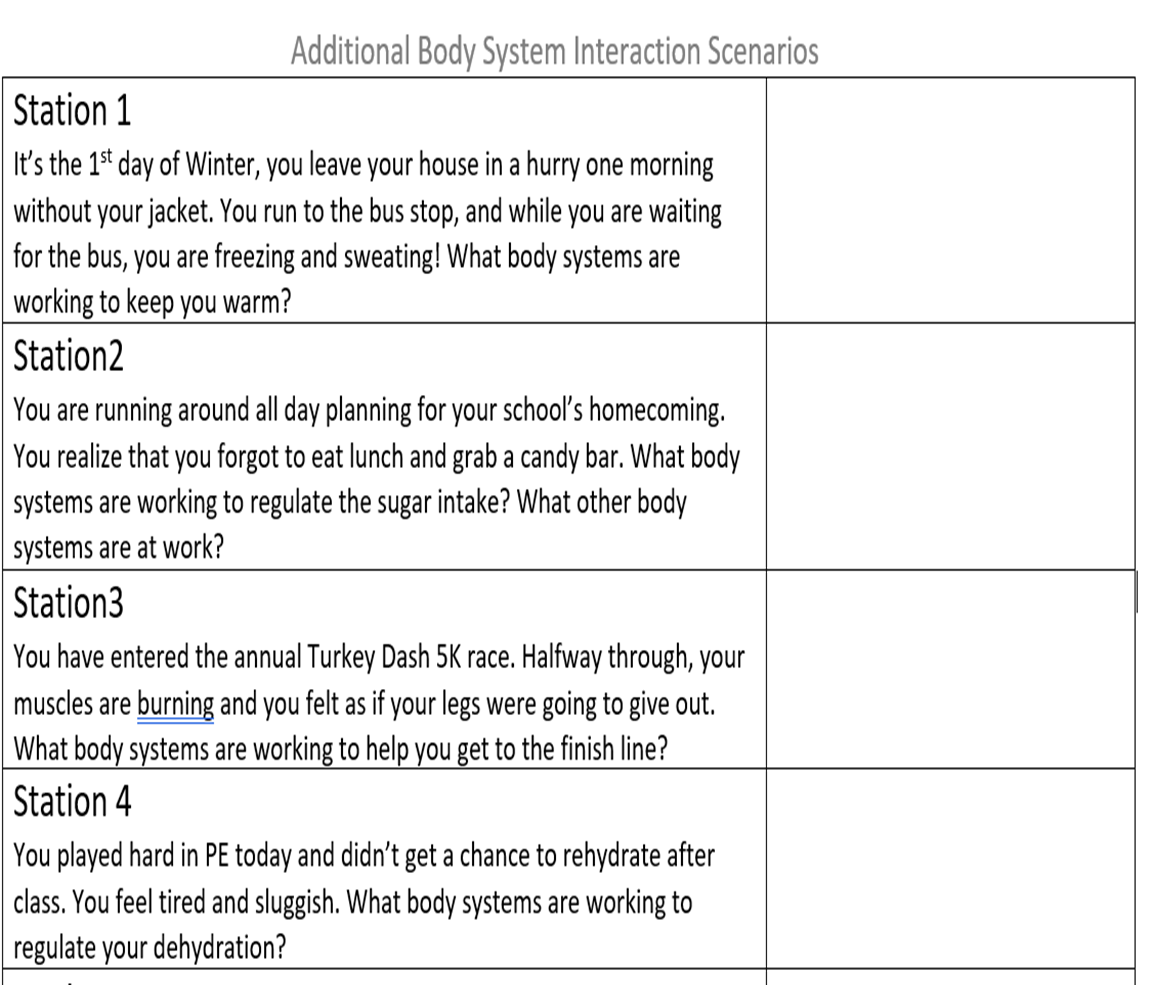 You are groups of 4,
Go to each stations scenario,
Identify the systems
Explain the Interaction
Must include at least 8  systems in each explanation
Be prepared to share your information with the class
You won’t know which one is your Station so make sure you are thorough
You Do
Once you have presented
Get the Ipad work with your group and complete the QUIZZIZ on my blog
Review the Study Guide on my blog
PREPARE for the UNIT Test!!!!
Warm Up #8
A. Endocrine and Skeletal
B. Integumentary and Nervous
C. Immune and Integumentary 
D. Nervous, Immune & Integumentary
E. None of the above
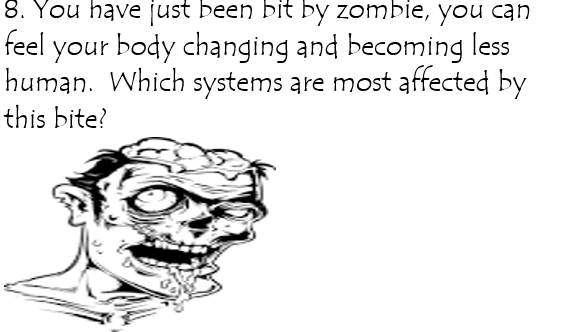 Warm up #9
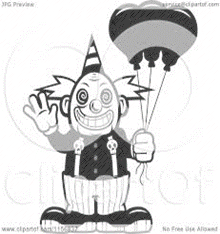 A. Cardiovascular, Excretory and Digestive
B. Nervous and Integumentary
C. Nervous, Endocrine, muscular and skeletal
D. Nervous, excretory and Integumentary
E. Others….I’ll explain
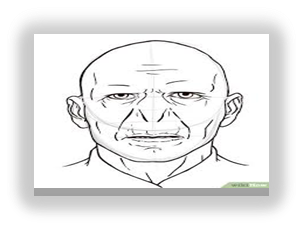 Warm up #10
10. Its late at night, you are having a little snack when suddenly appears "He Who Must Not Be Named".  What body systems would be involved in your reaction?
What am I going to DO today?
Group Reading-Body Fueld
Human Body System Activity-Finalizing
Human Body Systems Study Guide
How will I show what I Know?
Complete Human Body System Activity 1-15
Folder Cover - 5 Systems symbols
Human Body Systems Study Guide
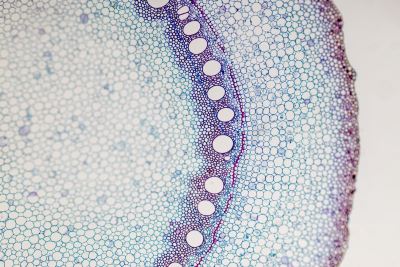 A group of similar cells that perform the same function.sue
Tissue
Organ
A collection of tissues that carry out a specialized function of the body
Organ System
group of organs that work together to perform a specific function
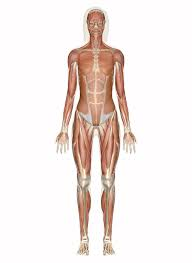 Organ system primary function is movement and flexibility
Muscular System
collection of glands and groups of cells that produce hormones that regulate growth, development, and homeostasis
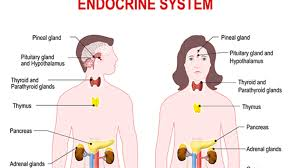 Endocrine System
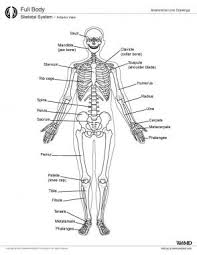 Collection of organs that take in oxygen and release carbon dioxide; includes lungs, throat, and passage ways leading to lungs
Respiratory System
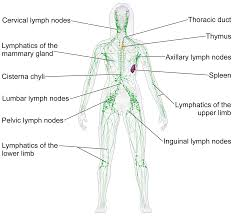 network of organs and tissues that collect fluid that leaks from blood and returns into blood vessels
Lymphatic System
Integumentary System
the protective covering of the body
Excretory System
System that is responsible  for getting rid of the body's waste
Nervous System
structures that control the actions and reactions of the body in response to stimuli from environment
ORGANISMan entire living thing (can even be unicellular)
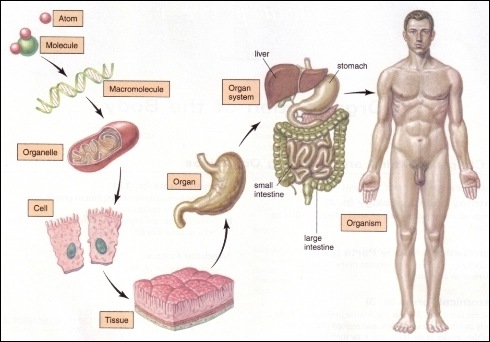 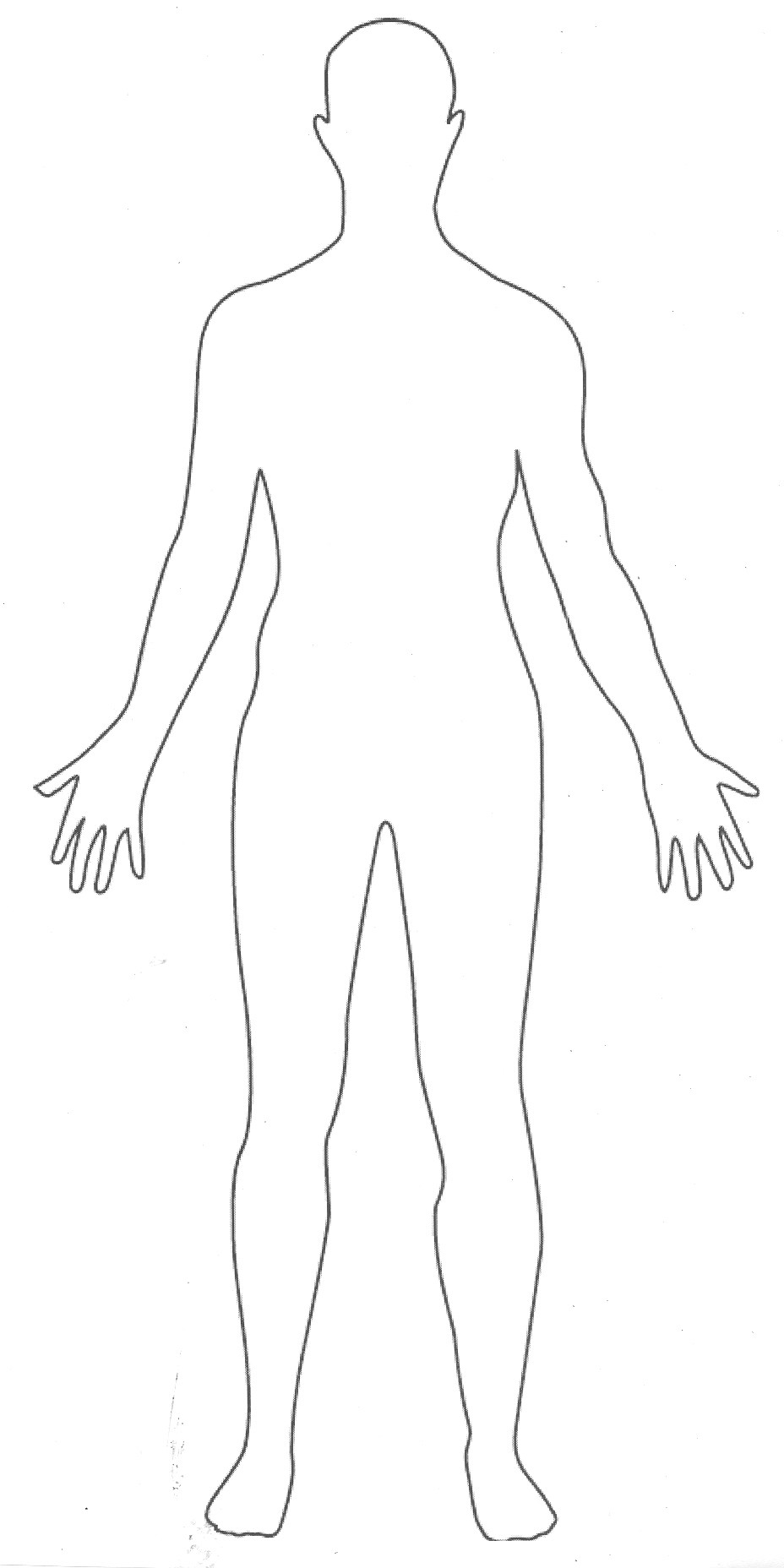 Humans, plants, animals, and microorganisms like bacteria
ATOM

     MOLECULE

	MACROMOLECULE

		ORGANELLE

			  CELL

			         TISSUE

				     ORGAN

				           SYSTEM

						   ORGANISM
Use data to highlight both TOPIC and Skill Section
Will Learn
Skeletal Systems
Muscular System
Nervous System
Endocrine System
Integumentary System
Respiratory System
Cardiovascular System
Excretory System
Will Learn- 3 question
Skeletal Systems
Muscular System
Nervous System
Warm Up #4 and 5
4____________ is organ system that supports and protects the body and allows it to move.
	
A.	Muscular System
B.	Skeletal System
C.	Nervous System
D.	Integumentary System
5. A group of structures which function together as a unit to perform a definite job for the body

A.	tissue
B. cell
C.	organ
D. system
Warm Up #6
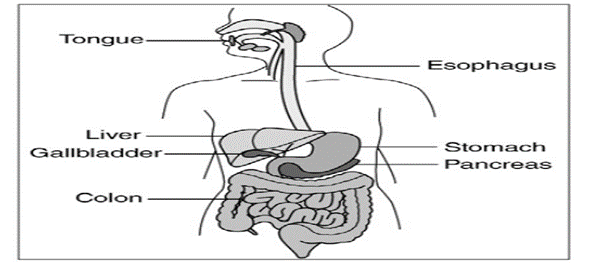 6.  The diagram shows parts of the human body that work to help you eat; which term best describe the stomach? 
A.	cells 
B.	organ systems   
C.	organ      
D.	organelle